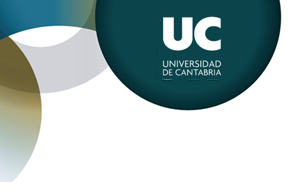 PROGRAMA CICERONE   Curso 2015-2016
PROGRAMA CICERONE

ENCUESTAS
ALUMN@S
ORIENTADOR@S/PROFESOR@S
BECARI@S
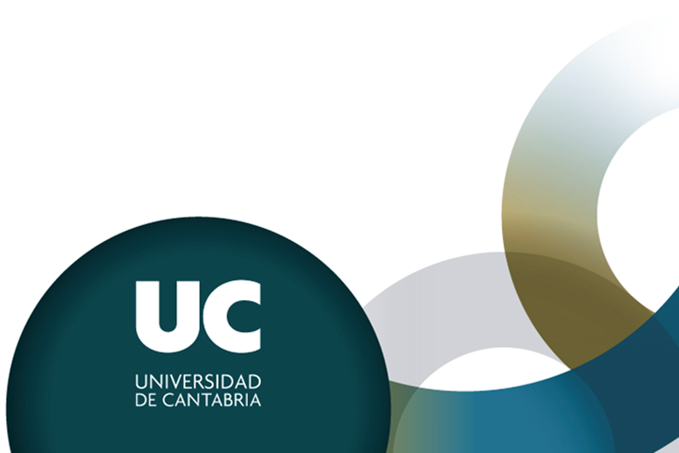 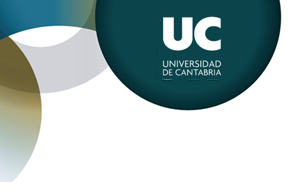 PROGRAMA CICERONE   Curso 2015-2016
ENCUESTAS DE ALUMNOS
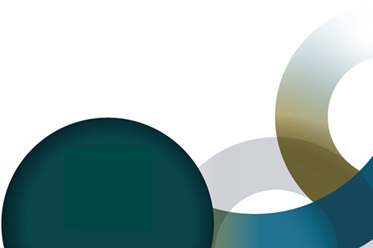 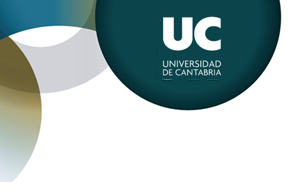 PROGRAMA CICERONE   Curso 2015-2016
Datos de participación
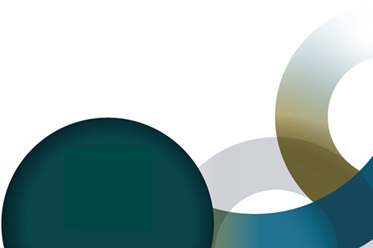 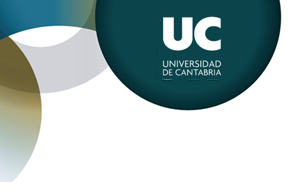 PROGRAMA CICERONE   Curso 2015-2016
Encuestas recogidas
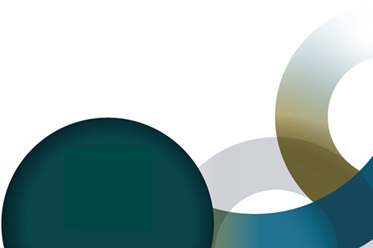 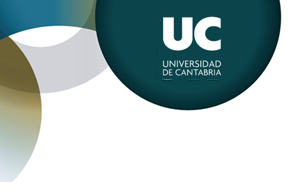 PROGRAMA CICERONE   Curso 2015-2016
Género
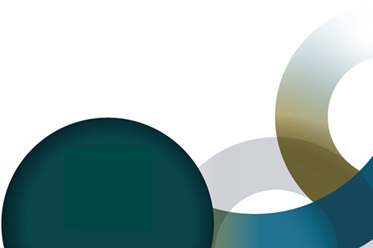 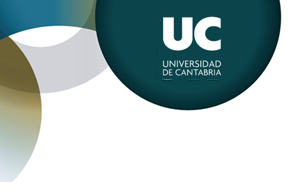 PROGRAMA CICERONE   Curso 2015-2016
Valoración de la charla-coloquio
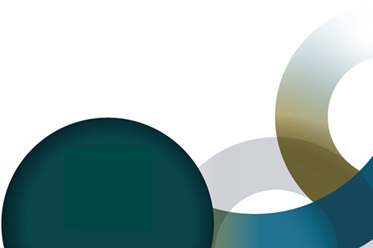 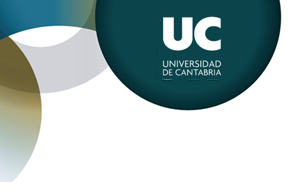 PROGRAMA CICERONE   Curso 2015-2016
¿Te ha ayudado la charla-coloquio a conocer la UC?
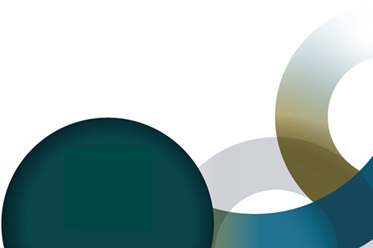 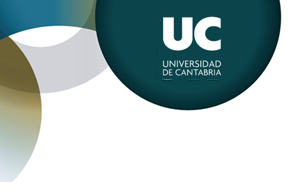 PROGRAMA CICERONE   Curso 2015-2016
Tiempo destinado a la presentación
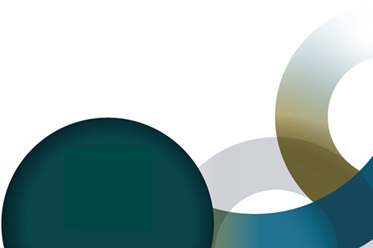 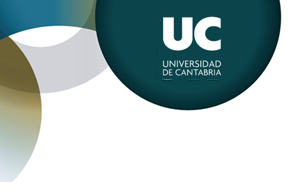 PROGRAMA CICERONE   Curso 2015-2016
¿Tienes intención de cursar estudios universitarios?
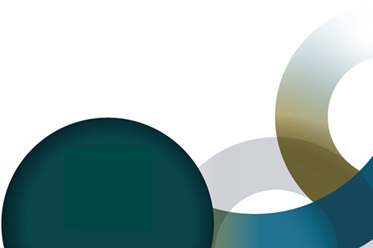 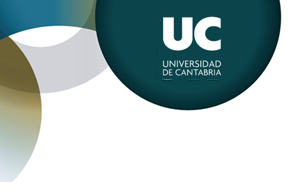 PROGRAMA CICERONE   Curso 2015-2016
Grados universitarios más demandados
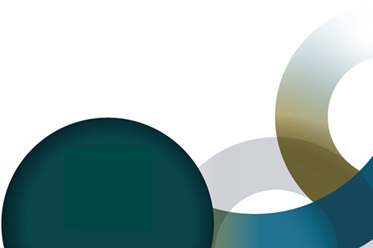 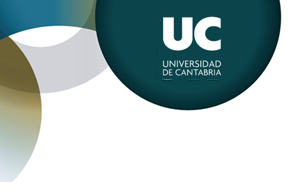 PROGRAMA CICERONE   Curso 2015-2016
Grados universitarios más demandados impartidos en la UC
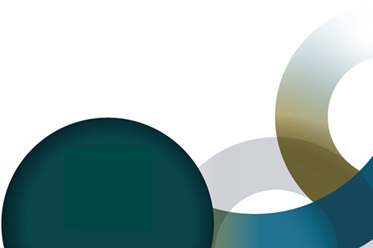 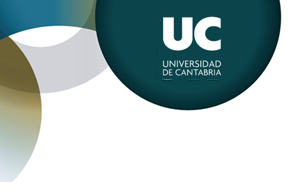 PROGRAMA CICERONE   Curso 2015-2016
Grados universitarios más demandados NO impartidos en la UC
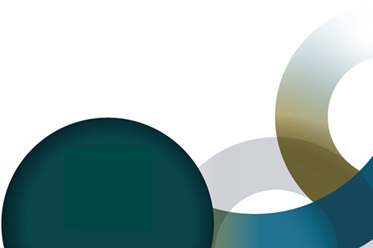 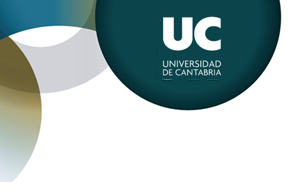 PROGRAMA CICERONE   Curso 2015-2016
¿Te gustaría estudiar en la Universidad de Cantabria?
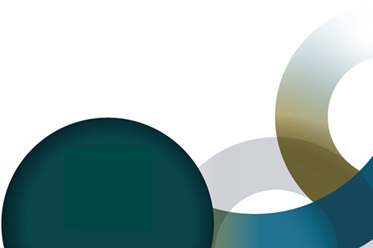 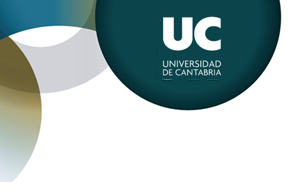 PROGRAMA CICERONE   Curso 2015-2016
Motivos por los que elegir estudiar en la Universidad de Cantabria
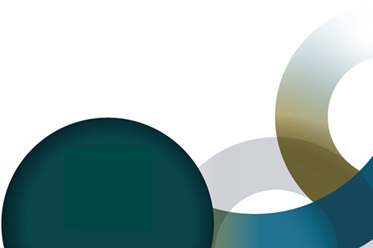 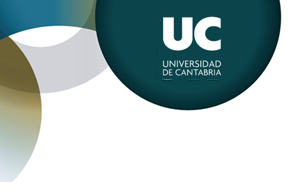 PROGRAMA CICERONE   Curso 2015-2016
Motivos por los que no elegir estudiar en la Universidad de Cantabria
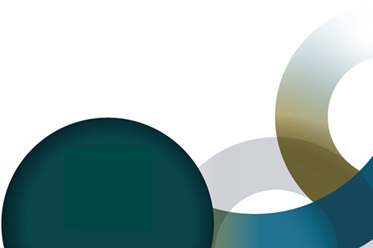 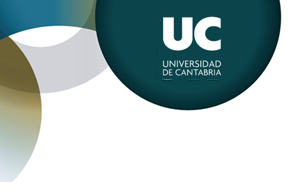 PROGRAMA CICERONE   Curso 2015-2016
¿Qué más aspectos te gustaría saber sobre la UC?
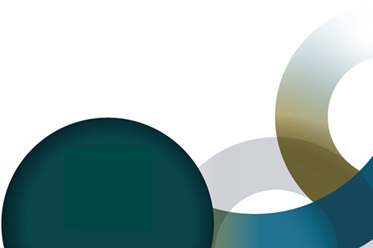 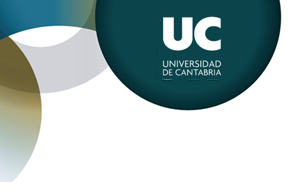 PROGRAMA CICERONE   Curso 2015-2016
ORIENTADORES Y PROFESORES
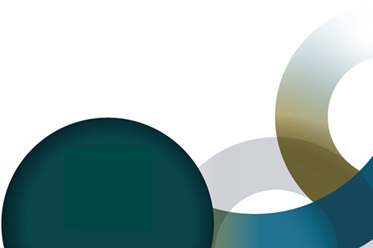 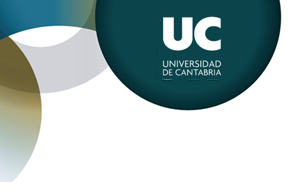 PROGRAMA CICERONE   Curso 2015-2016
Cargo desempeñado por los encuestados
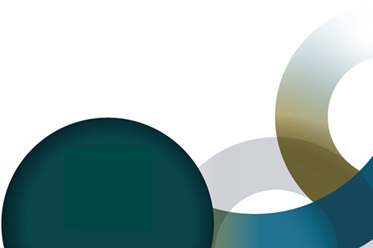 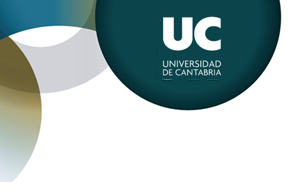 PROGRAMA CICERONE   Curso 2015-2016
Valoración del programa
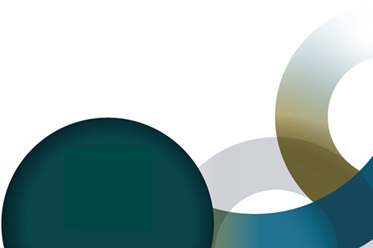 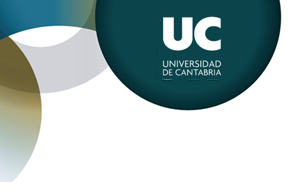 PROGRAMA CICERONE   Curso 2015-2016
Valoración de la metodología de la presentación
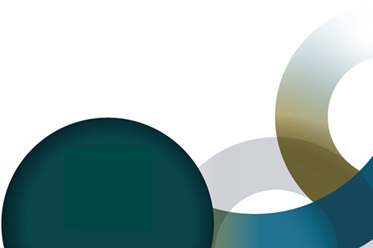 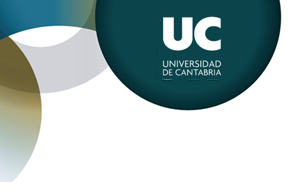 PROGRAMA CICERONE   Curso 2015-2016
Valoración del tiempo destinado a la presentación
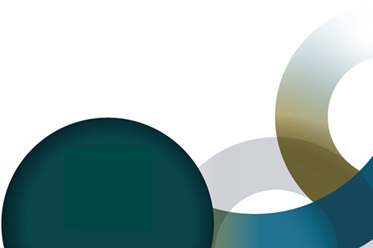 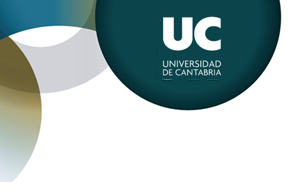 PROGRAMA CICERONE   Curso 2015-2016
Valoración del material presentado y/o distribuido
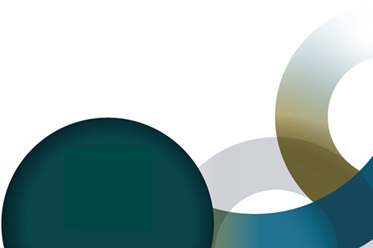 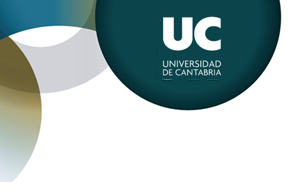 PROGRAMA CICERONE   Curso 2015-2016
Intervención de los alumnos
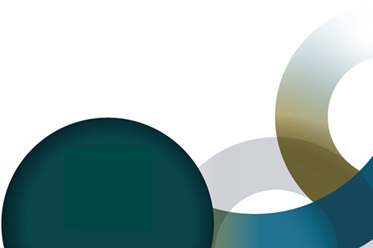 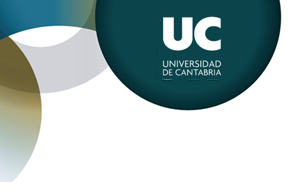 PROGRAMA CICERONE   Curso 2015-2016
Coordinación del SOUCAN
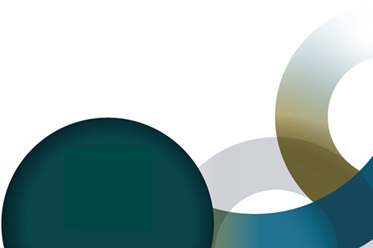 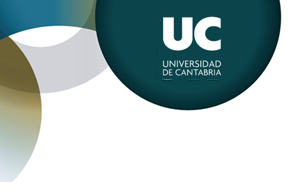 PROGRAMA CICERONE   Curso 2015-2016
BECARIOS
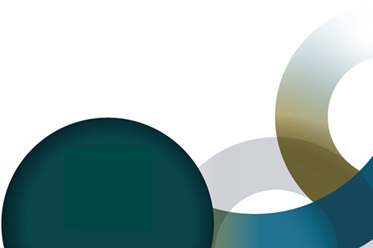 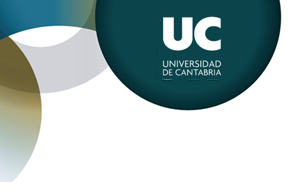 PROGRAMA CICERONE   Curso 2015-2016
Número total de encuestas realizadas
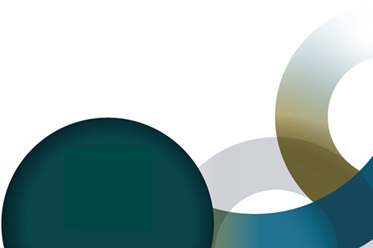 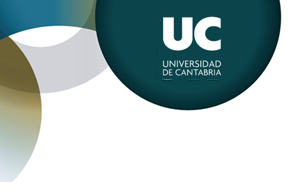 PROGRAMA CICERONE   Curso 2015-2016
Puntualidad del centro
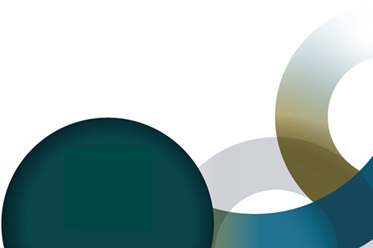 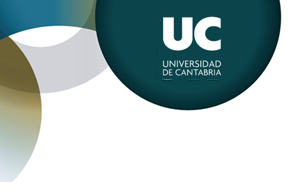 PROGRAMA CICERONE   Curso 2015-2016
¿La sesión se ha desarrollado según lo previsto?
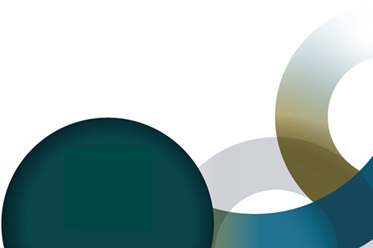 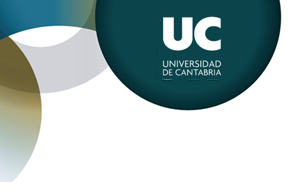 PROGRAMA CICERONE   Curso 2015-2016
Coordinación con el profesor
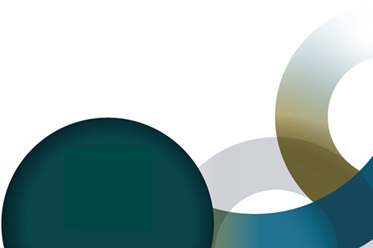 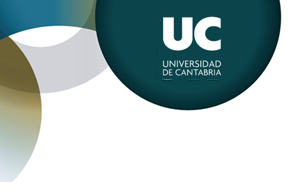 PROGRAMA CICERONE   Curso 2015-2016
Intervenciones de los alumnos
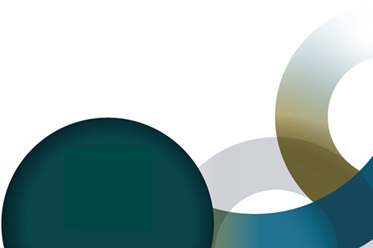 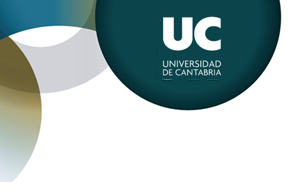 PROGRAMA CICERONE   Curso 2015-2016
Interés de los alumnos durante la presentación
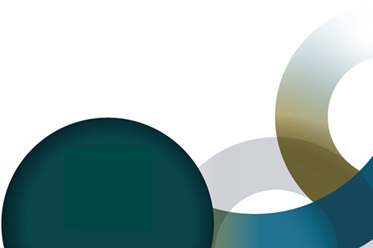 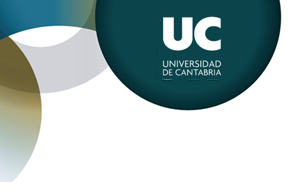 PROGRAMA CICERONE   Curso 2015-2016
Tipos de preguntas
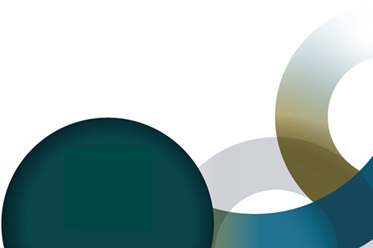 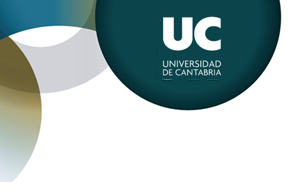 PROGRAMA CICERONE   Curso 2015-2016
Gracias …
…a todos los centros que han colaborado.
…a todos los alumnos que hacen que el esfuerzo merezca la pena. 

¡Os esperamos en la UC!
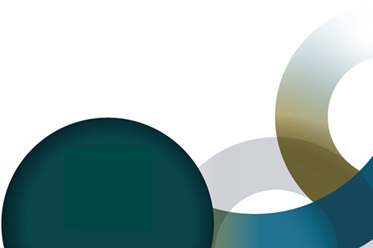